Welcome!
Imposter syndrome
Don’t feel intimidated
Yes, there are some really smart people here
Learn from them

Go ahead and ask your question.
The person next to you, will likely be grateful

We are all here to learn!
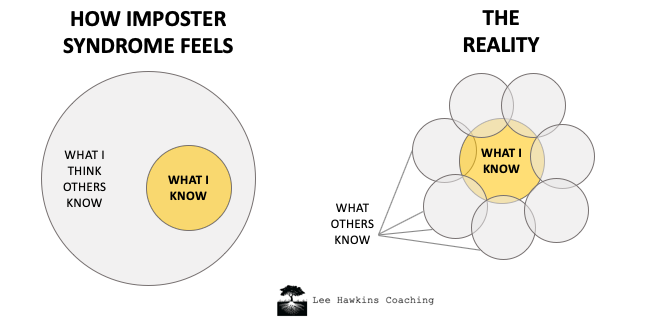 Be like Pacman
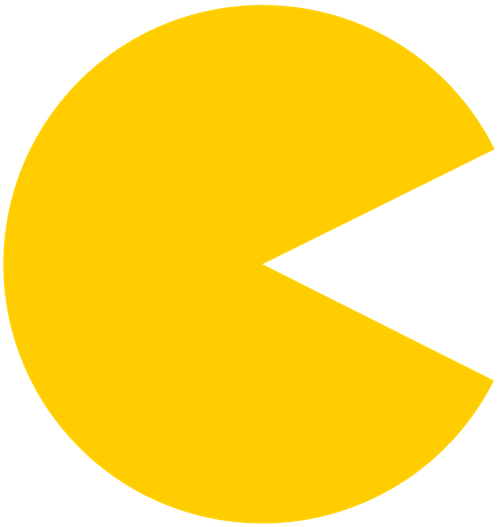 Social information
Sold out. 
Check your registration page.
Email us if you know you can’t make it.
Email us to be added to the waiting-list.
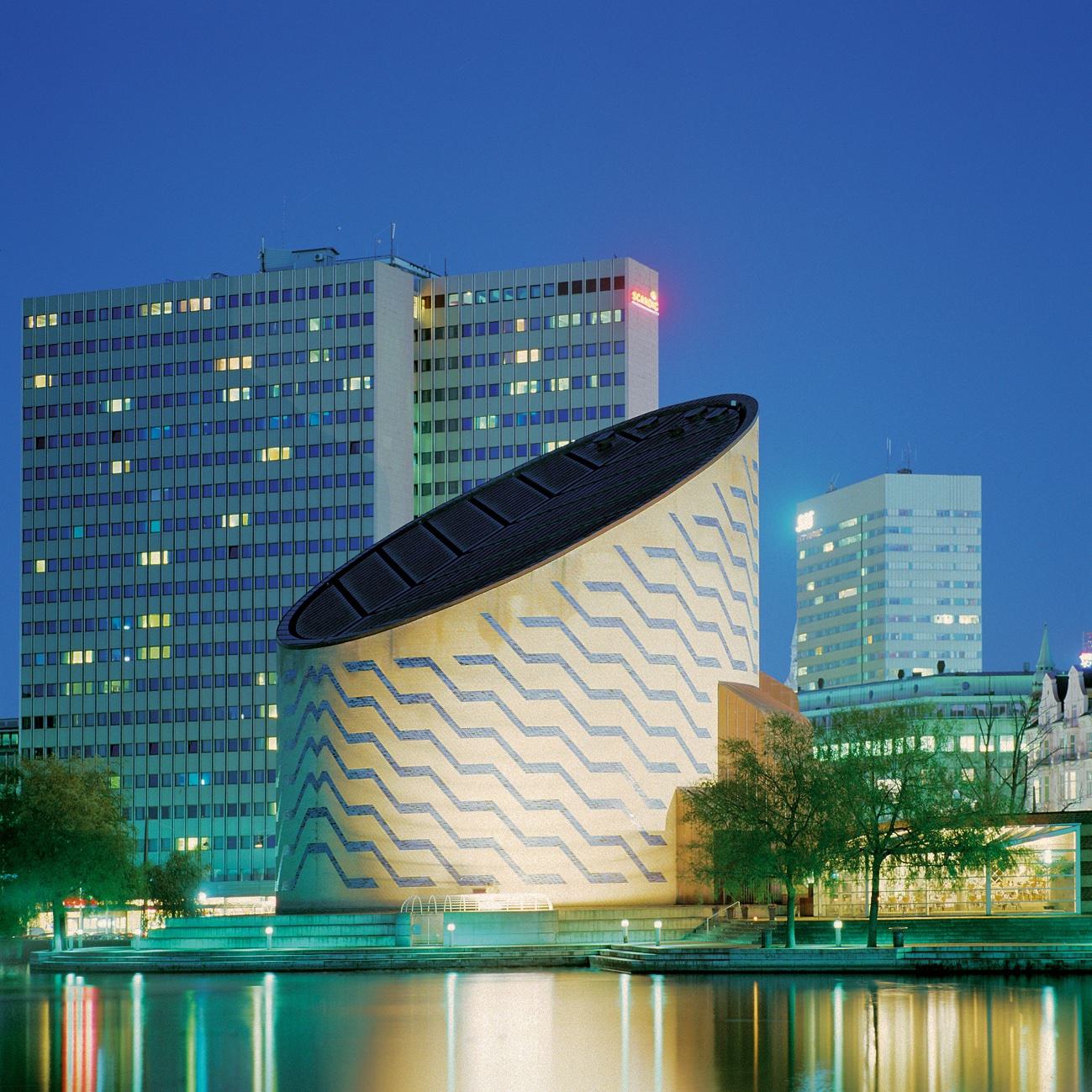 Social 18:00
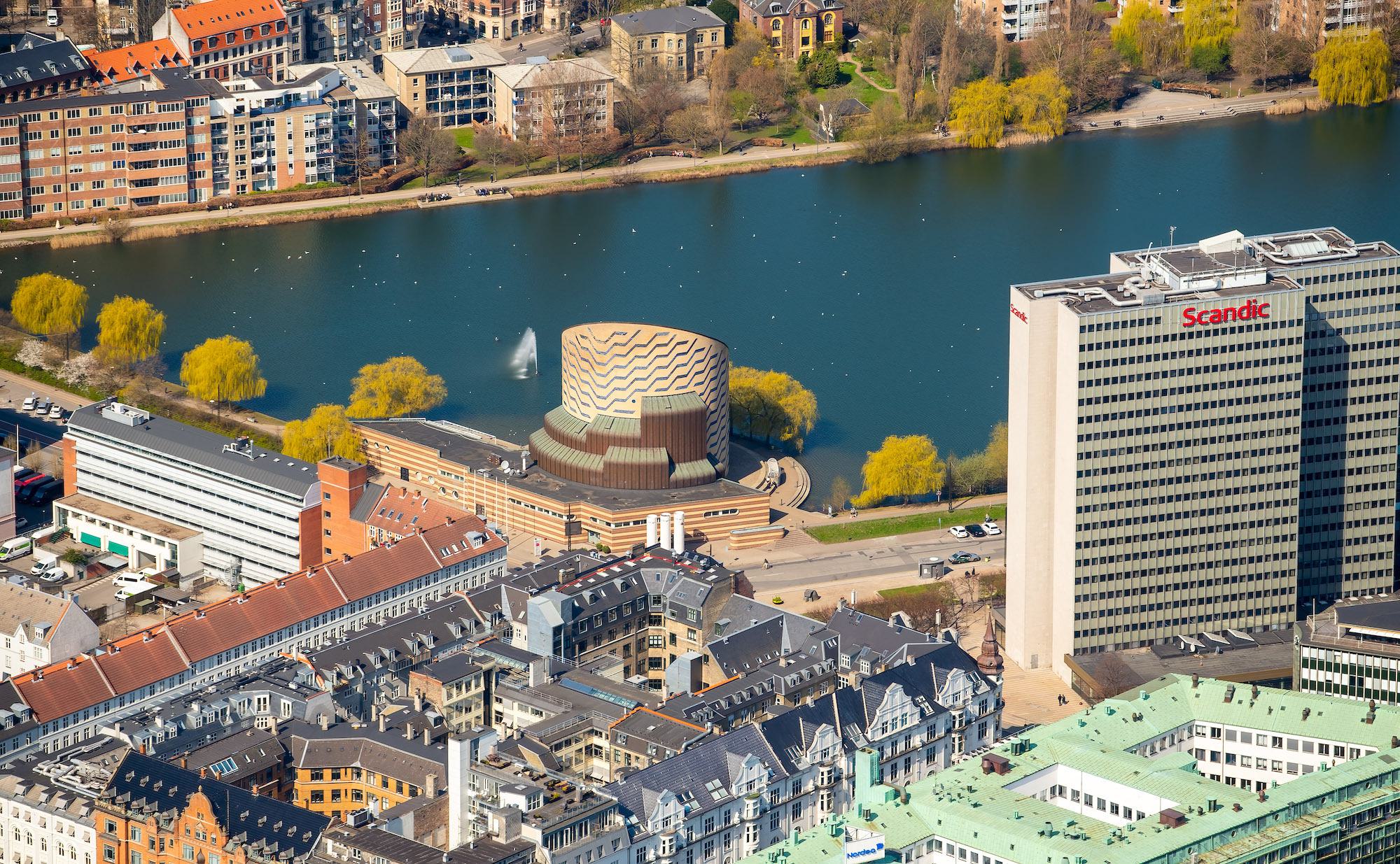 You are here
Go here
Become a member!
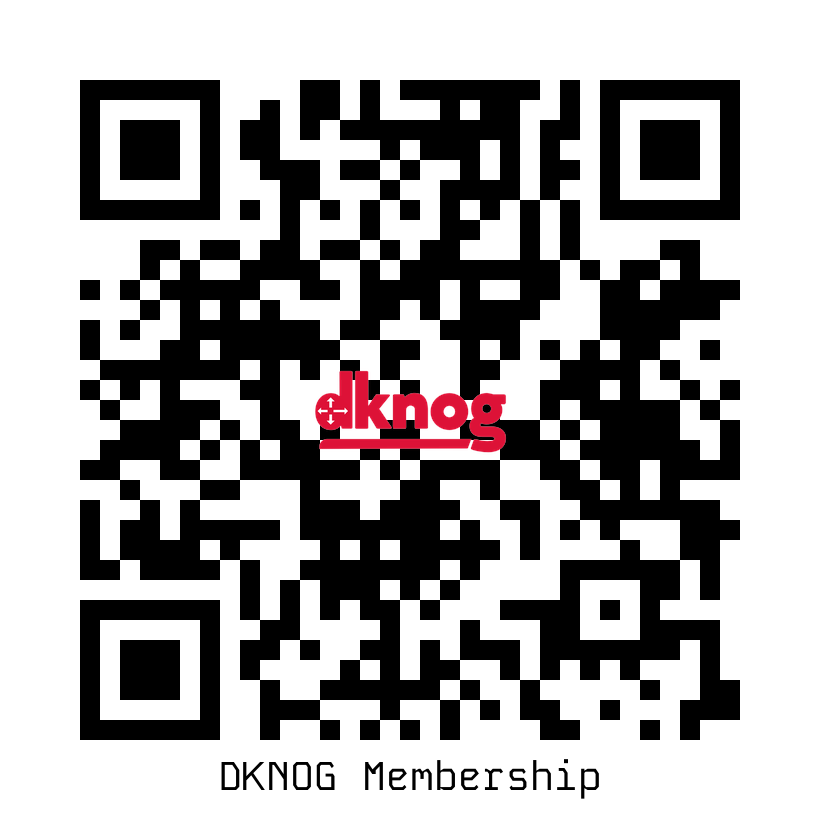 Did you remember to register as a member during the conference signup?


https://membership.dknog.dk/
Sponsors
Platinum
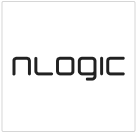 Sponsors
Gold
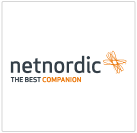 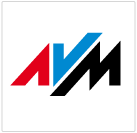 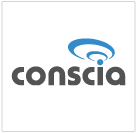 Sponsors
Silver
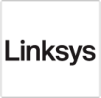 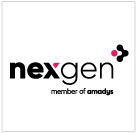 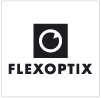 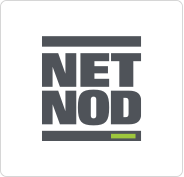 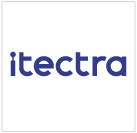 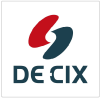 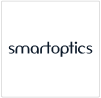 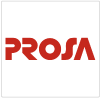 Sponsors
Associate
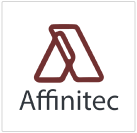 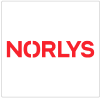 Coffee
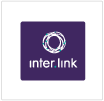 Be like Pacman
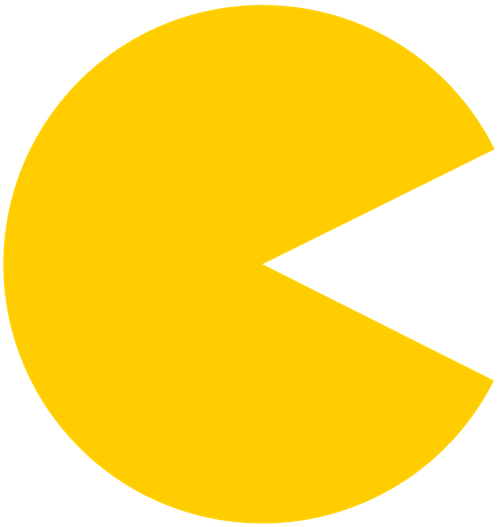